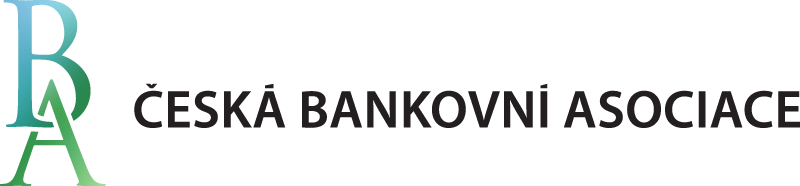 MAKROEKONOMICKÁ PROGNÓZA ČBAaneb k vývoji českého hospodářství z pohledu bankovního sektoruTisková konference  26. července 2018
Miroslav Zámečník, ekonomický poradce ČBA
Petr Dufek, ekonomický analytik ČSOB
Jan Vejmělek, hlavní ekonom KB
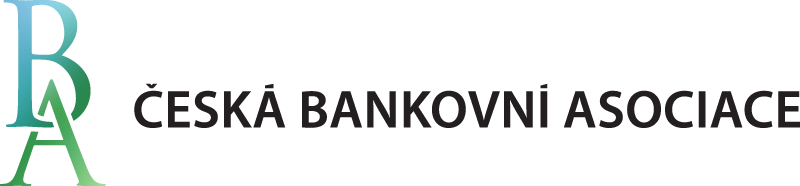 Obsah TK
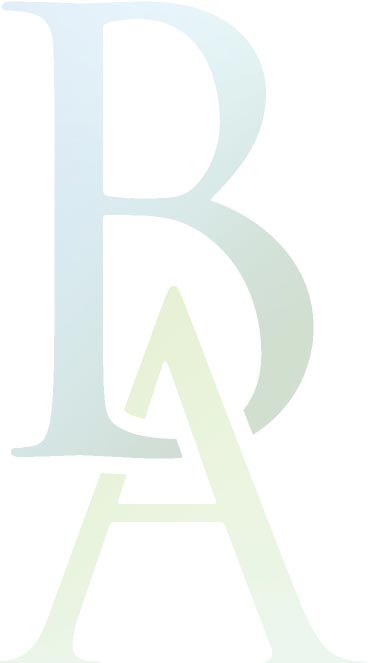 Jak se bude podle českého bankovního sektoru vyvíjet české hospodářství? 
Jak a proč se liší názory expertů na možné dopady hrozícího obchodního konfliktu ve světě na českou ekonomiku?
Proč je prognóza bankovní asociace opatrnější v odhadu budoucnosti než prognózy dalších významných tuzemských i zahraničních institucí?
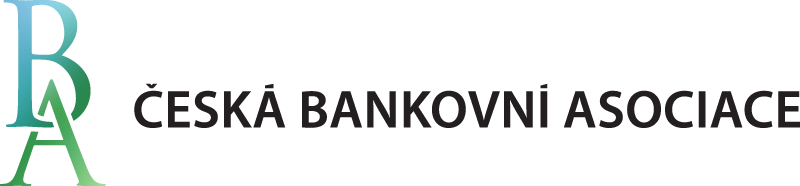 Prognóza ČBA v číslech
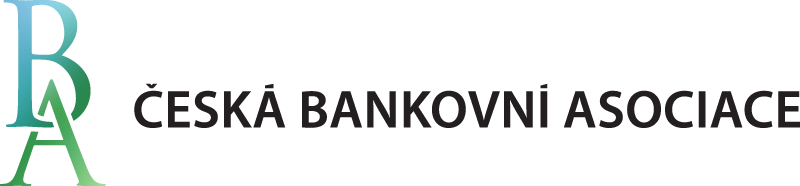 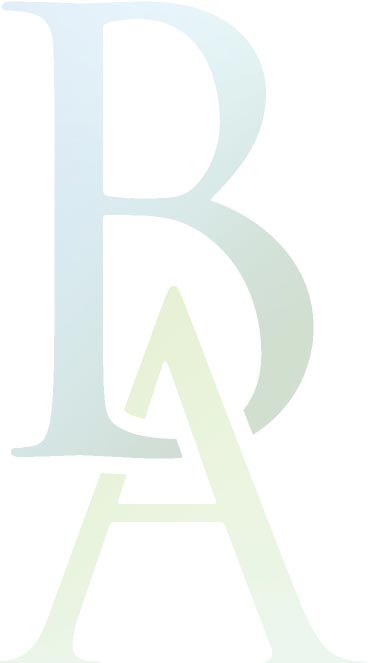 Děkujeme za pozornost!